Asymmetric Rim Weighting
Michael Baxter
Formerly Director of Statistics,
Kantar Media
1
This talk is based on a paper that I published in the International Journal of Market Research in 2016.  The paper has had thousands of reads on ResearchGate.
2
Sample surveys are one of the main methods by which data are collected for statistical purposes.
They are undertaken by the Office for National Statistics and many other organisations in both the public and private sectors.
The results of these surveys need to be weighted to produce unbiased estimates.
3
Why do we need to weight? (1)
Most obviously, only a sample, so needs to be grossed up to population total
Might suppose that if we sample say 0.1% of all households, just multiply results by 1000.  But there are many complications.
We may not draw an exactly representative sample of households; this causes selection bias
Non-contact/refusal/rubbish response
4
Why do we need to weight? (2)
Non-respondents likely to be different on average from respondents
This causes response bias
Least likely to respond:
One-person households
Males 20-29 and 30-39 and females 20-29
People with very young children
Of course, these categories overlap.
5
Control to known totals (1)
These biases can be reduced by controlling to known totals.
Obtained from official government statistical office.
Some countries have better data than others.
We usually use:
Population by age and sex.
Population by region for large countries.
Number of households by size.
6
Control to known totals (2)
Weighting ends up with each respondent having a weight.
Sum of weights of e.g. all male respondents aged 5-9 will equal known number of all males aged 5-9.
For best results, we want the sum of the squares of the weights to be a minimum.
Does anyone know why we want this condition?
7
Why we need to minimisethe sum of squares (1)
With a perfectly balanced sample, the variance is proportional to the reciprocal of the sample size.
With an unbalanced sample, the variance is larger than with a perfectly balanced one of the same size.
8
Why we need to minimisethe sum of squares(2)
9
How do we achieve this weighting? (1)
In principle, there is a simple method that can calculate the weights in one step.
However, this involves multiplying and inverting some very large matrices.
Also, it is possible for some weights to be negative – undesirable!
10
How do we achieve this weighting? (2)
Deming and Stephan (1940) proposed an iterative method.
They called it RIM (random iterative method).
Also, the controls are called weighting rims.
They thought that it converged to the exact solution.
It does not.
It is better in that it cannot produce negative weights.
However, it produces a larger sum of squares of weights.
Can their method be altered to give a lower sum of squares of weights but still avoid negative weights?
11
Another issue: Weight capping (1)
If the sample is badly unrepresentative, some weights may be many times larger than the average weight.
Some clients dislike this.
The problem can be reduced by weight capping – no weights are allowed to be more than say four times the average.
I disapprove of capping.
12
Another issue: Weight capping (2)
Sometimes it can stop the RIM process from converging.
Also, it causes bias as people with high weights are likely to be similar, e.g. males aged 20-29 living on their own, so if all weights for this group are reduced, results for the group will be underestimated.
Can the number of high weights be reduced, minimising this issue?
13
How RIM weighting works (1)
Given a set of numbers {x1, x2, …, xn}, we can create a set {y1, y2, …, yn} with given total T by a multiplicative adjustment:
yi = xi * T/∑xj, i = 1 to n.
Note that if all of the xi are positive, all of the yi will be too.
Start by giving each individual in the sample an initial weight, which will usually be 1.
At each stage these weights are adjusted by the above multiplicative method.
Since the initial weights are all positive, no weight can ever become negative.
14
How RIM weighting works (2)
Take the first rim.  Say it is by area, and the country has five areas.  Respondents are classified by which area they are in.  The results might be as below.
15
How RIM weighting works (3)
Take the second rim.  Say it has three cells: adult male/adult female/ child.  Respondents are classified into these three cells.  As respondents now no longer all have the same weight, we must consider the sum of their weights.  The results might be as below.
16
How RIM weighting works (4)
We must now make the sum of weights in each cell in this rim equal the universe for that cell.
Thus each weight in a cell is multiplied by the weight adjustment for that cell, which is Universe/Sum of weights.
So the weight for an adult male in area 1 is now
0.9509 × 3.4324 = 3.2637
The weight for a child in area 2 is now
1.0645 × 3.9583 = 4.2135
There are thus now 5 × 3 = 15 possible different weights.
17
How RIM weighting works (5)
Repeat step 3 for each rim in turn.
By this point, two respondents will only have the same weight if their demographic characteristics on all the rims are the same.
18
How RIM weighting works (6)
Check for convergence.
This means that for each rim, the sum of weights in each cell is calculated and compared to the universe.
If they are all approximately equal, as specified by the convergence criterion, the process has converged, and the program stops.
Otherwise, the weights that were calculated at the end of step 4 are set as pre-weights.
The procedure is then repeated until there is convergence.
19
Alternative: additive adjustment
Instead of multiplicative adjustment, we can use the additive formula
yi = xi + (T - ∑xj)/n 
This will converge to the simple method I mentioned earlier.
If T > ∑xj so we are increasing the xi , the resulting yi will have a smaller standard deviation than with the multiplicative adjustment, reducing the sum of squares.
They will also have a smaller maximum than with the multiplicative adjustment.
However, if T < ∑xj so we are decreasing the xi, the reverse is true.
Further, some of the yi could be negative, which cannot happen with multiplicative adjustment.
20
Asymmetric weighting (1)
Like many good ideas, asymmetric weighting is obvious when you see it!
It uses both the additive and multiplicative methods.
The additive method is used when the xi need to be increased and the multiplicative method is used when they need to be decreased.
We thus get the best of both worlds, a lower sum of squares than with just multiplicative adjustment, but no negative weights.
21
Asymmetric weighting (2)
Analysis of some data sets shows that at least for those sets, the efficiency is improved.
Also, the number of very high weights is reduced.
This means that less capping of weights is needed.
It usually needs rather more iterations, increasing the time it takes to do the weighting, but this is not a serious problem.
22
Distribution of weights
The sum of the weights must equal the total universe being grossed up to.
Thus the total of the weights is the same with both methods.
As the largest weights all reduce, it might be thought that the smallest weights will increase.
In fact, they tend to be smaller with asymmetric weighting.
The weights that increase most are those around the 80th percentile, going from small to large.
23
* Grossed to the 2013 and 2014 population estimates respectively
Swiss Establishment Surveys: Efficiencies
24
Swiss Establishment Surveys:Minimum and maximum weights
25
Swiss Establishment Surveys:Number of iterations
26
Georgian Establishment Survey 2019
27
Reference
“A better rim weighting algorithm”
Michael Baxter
International Journal of Market Research
Vol. 58 Issue 4 2016
Pages 621-634
Thank
you
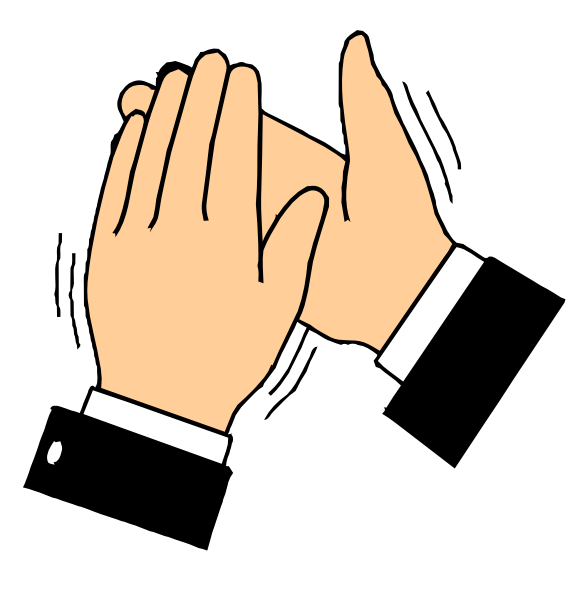 29